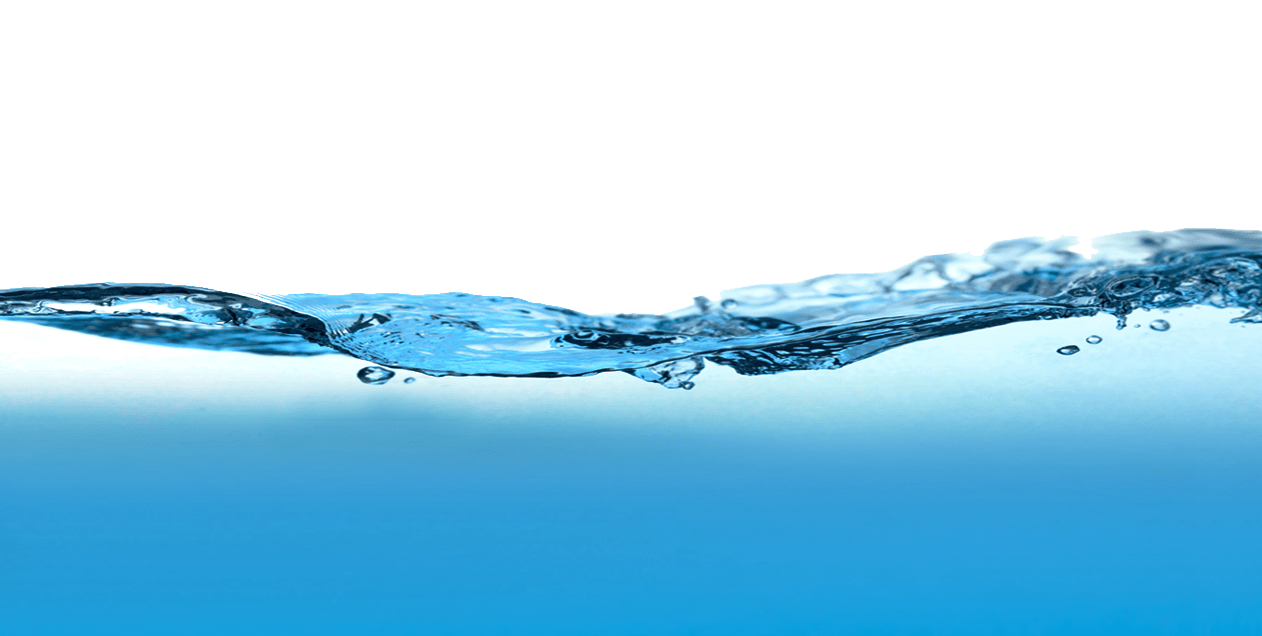 Water Information Management System (WIMS)



National Hydrology Project(NHP)
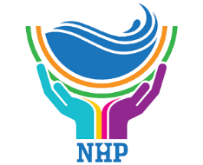 Ministry of Jal Shakti
Department of Water Resources, RD & GR
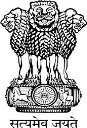 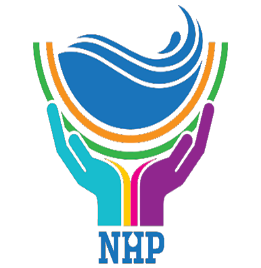 National Hydrological Project(NHP)
Online Training SessionWebinar Topic : Telemetry Management in WIMS.How to create/edit telemetry station, sensor/data type mapping and sensor configuration in WIMS?
Date of Training : 03-09-2020
Venue: Webinar Organised By : NPMU ,NHP, MOWR,TAMC, CWC
.
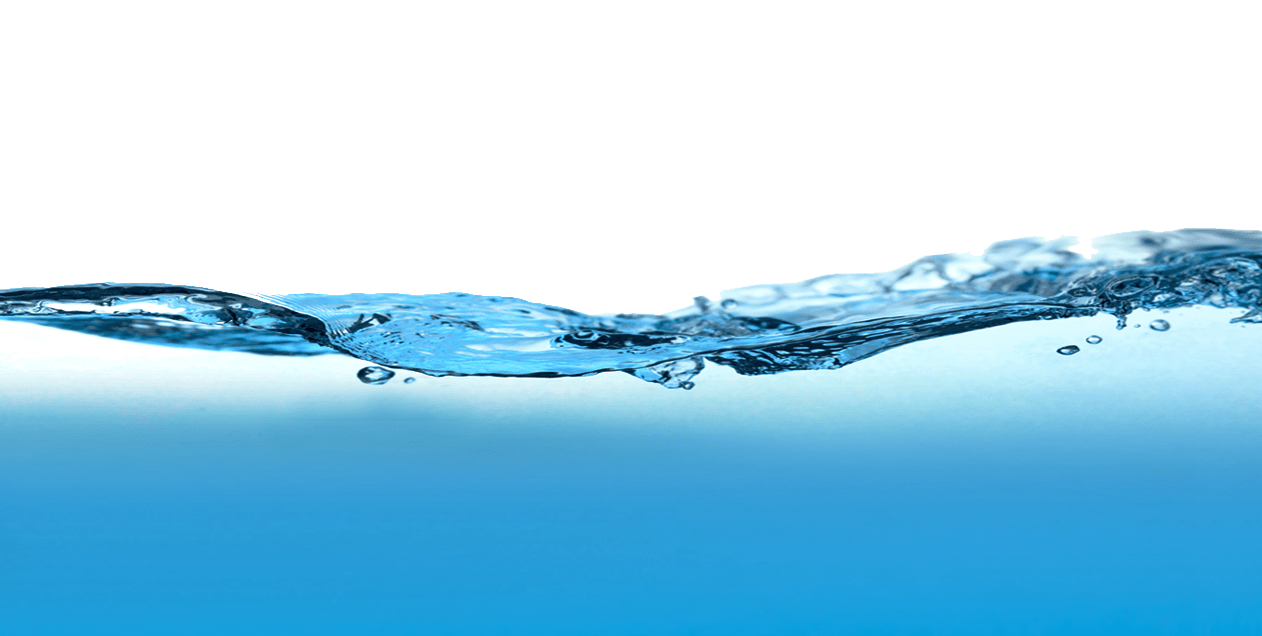 Trainer Name : Meet Kumar Agarwal  
Designation : Test Lead 
Department : TAMC- National Hydrological Project(NHP)Email Id : meetk@tekskillsinc.net Contact No : 9650866776
Welcome Note & WIMS Project Objective
.
WIMS – Water Information Management System
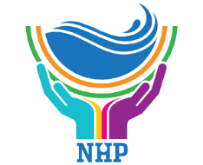 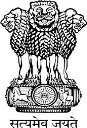 Telemetry Management (INSAT/GPRS)
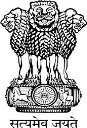 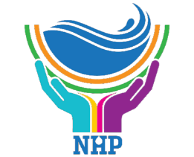 WIMS URL WIMS Application URL-  tamcnhp.com/wims/ Or use URL - https://www.indiawris.gov.in
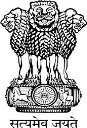 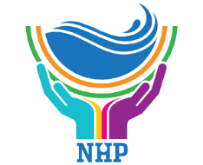 Login into WIMS (Water Information Management System)Enter Login, Password  & Captcha details based on the User Agency. Click on Login button
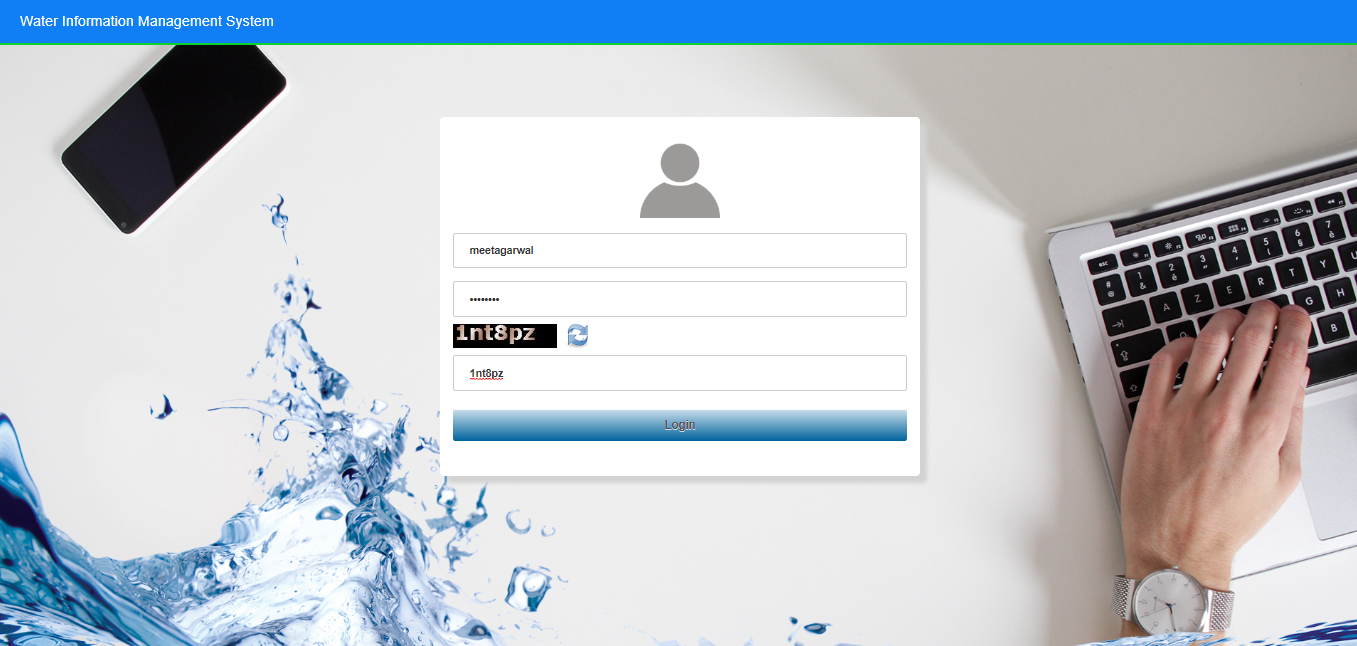 Home page of WIMS will be displayed on screen after login into WIMS application. User once done with the work can logout the session using the Logout Icon on the right top corner. Home Icon is to navigate back to the main page from sub modules page
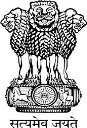 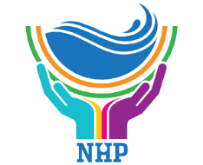 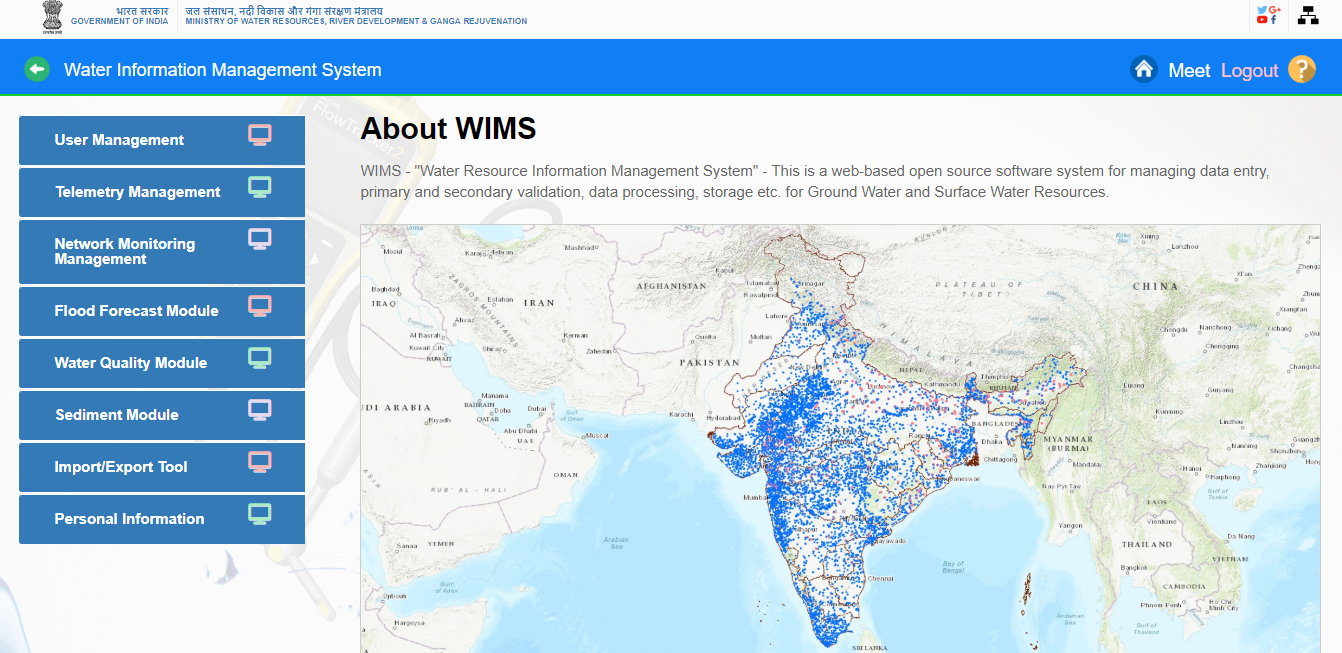 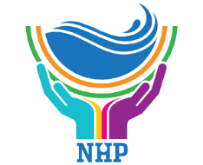 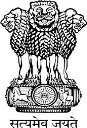 TELEMETRY MANAGEMENT IN MANAGEMEN
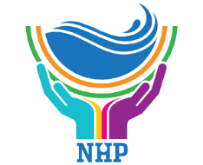 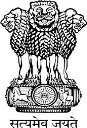 TELEMETRY MANAGEMENT
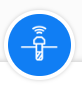 Sensor Hub Configuration

        Reservoir Sensor Hub Configuration
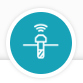 How to create and any telemetric station in Water Resource Management Information System (WIMS) –
-Add /edit stations through Station Management module, define various observation categories (type of sensors) in each station, type of telemetry (INSAT, GPRs)etc.
- Configuration of sensors – assign data loggers, data positions, and calculations/equations required to read the data in system from telemetry management module
There are two authorized users
Agency User – can create station
Vendor – can define sensor configuration
These users can also edit the existing data from their respective access log.
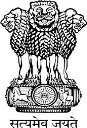 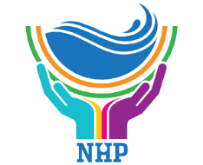 TELEMETRY MANAGEMENT
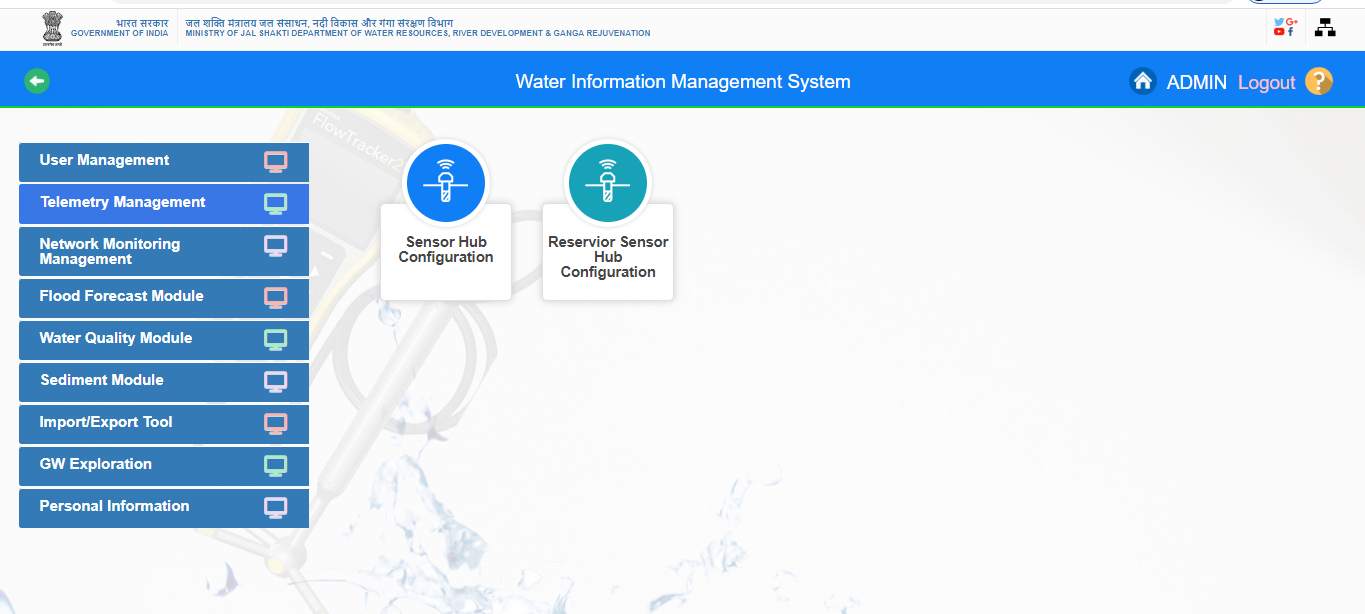 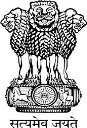 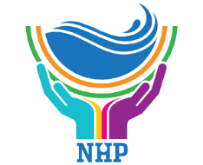 TELEMETRY MANAGEMENT IN WIMS
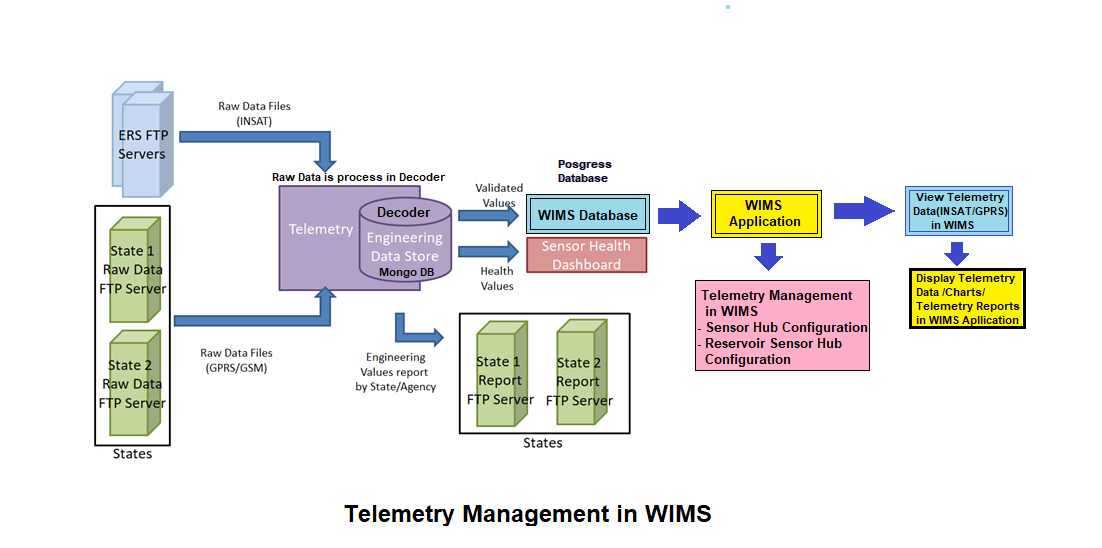 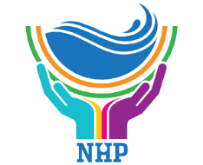 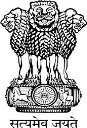 Add/Edit Telemetric Station in WIMS
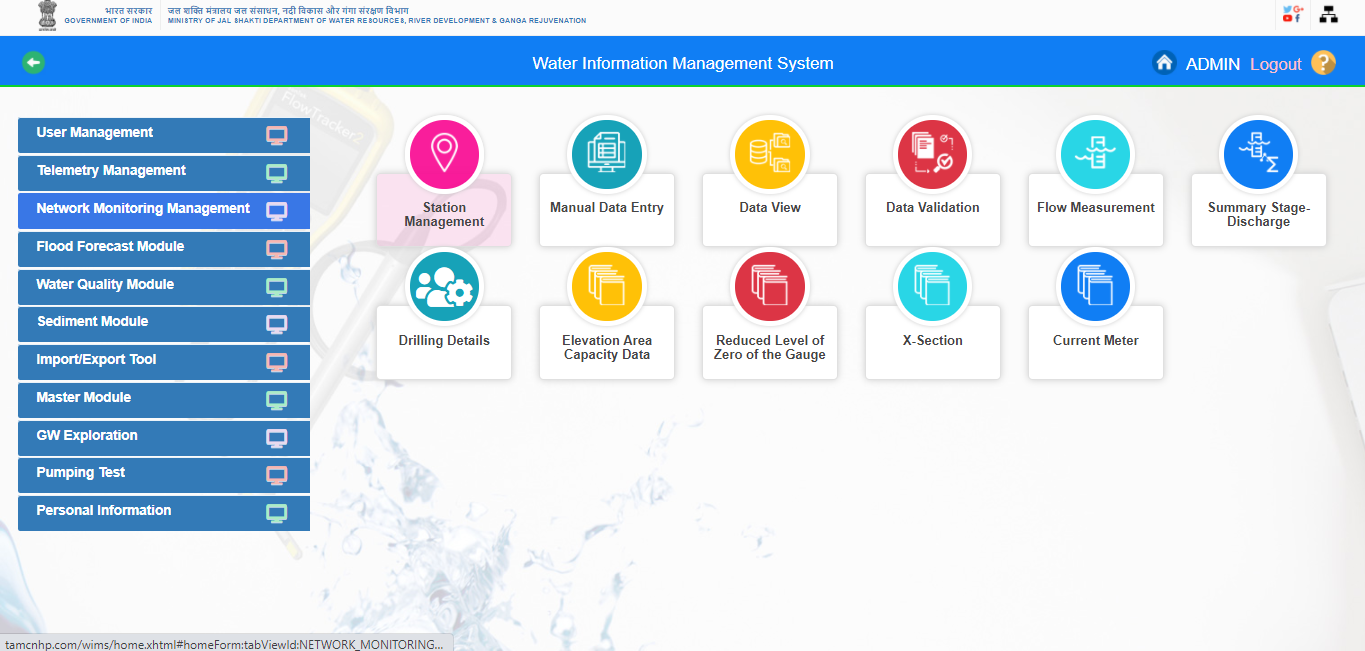 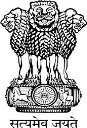 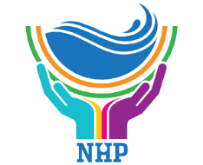 Add/Edit Telemetric Station in WIMS
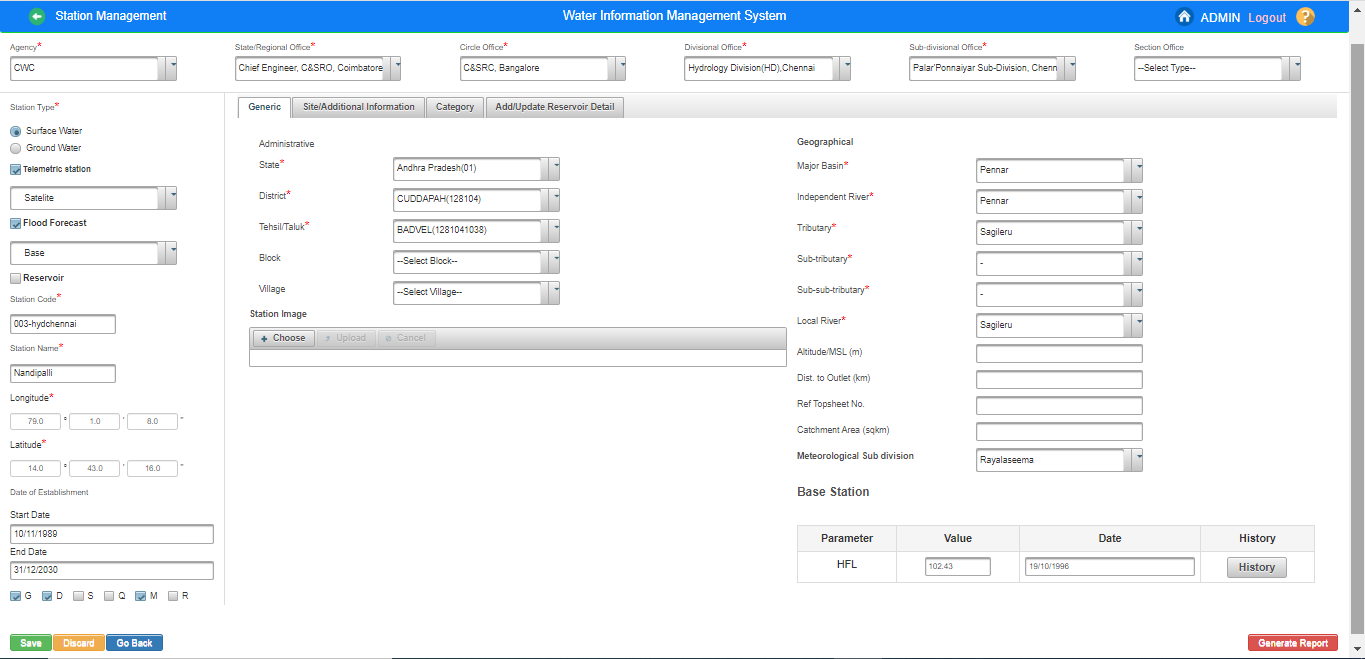 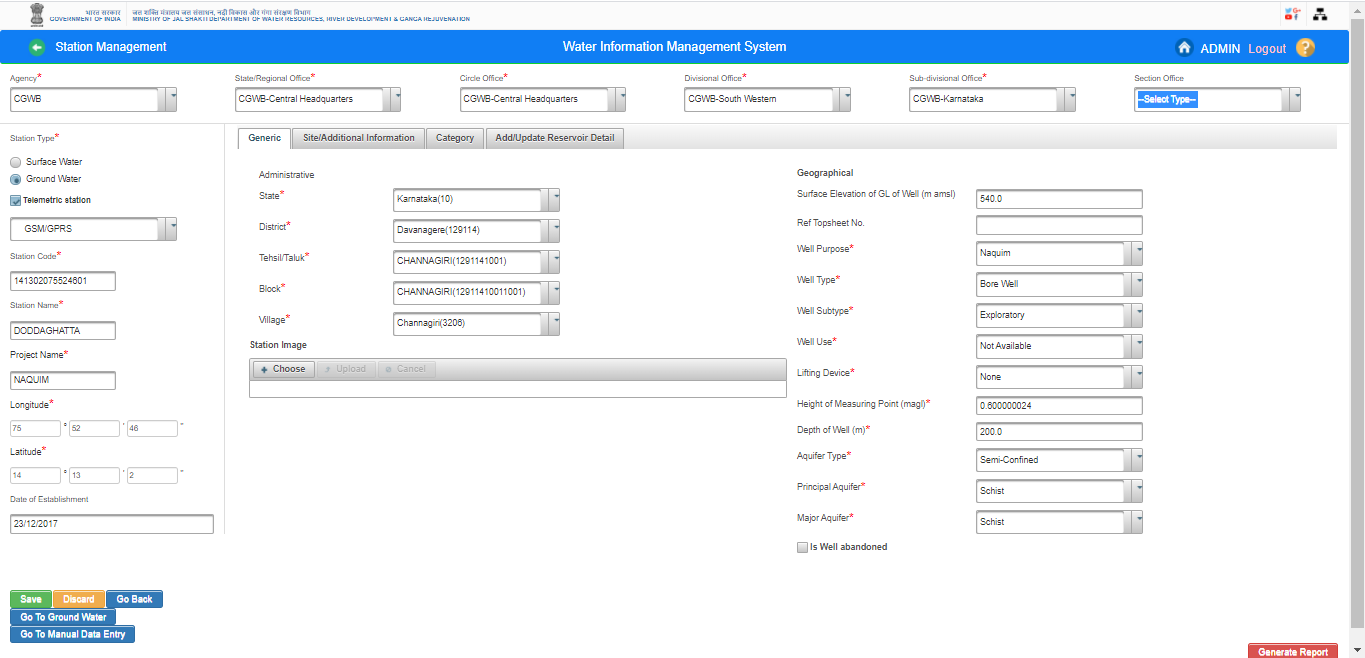 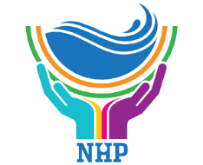 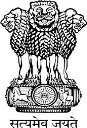 Sensors/ Data Type Mapping
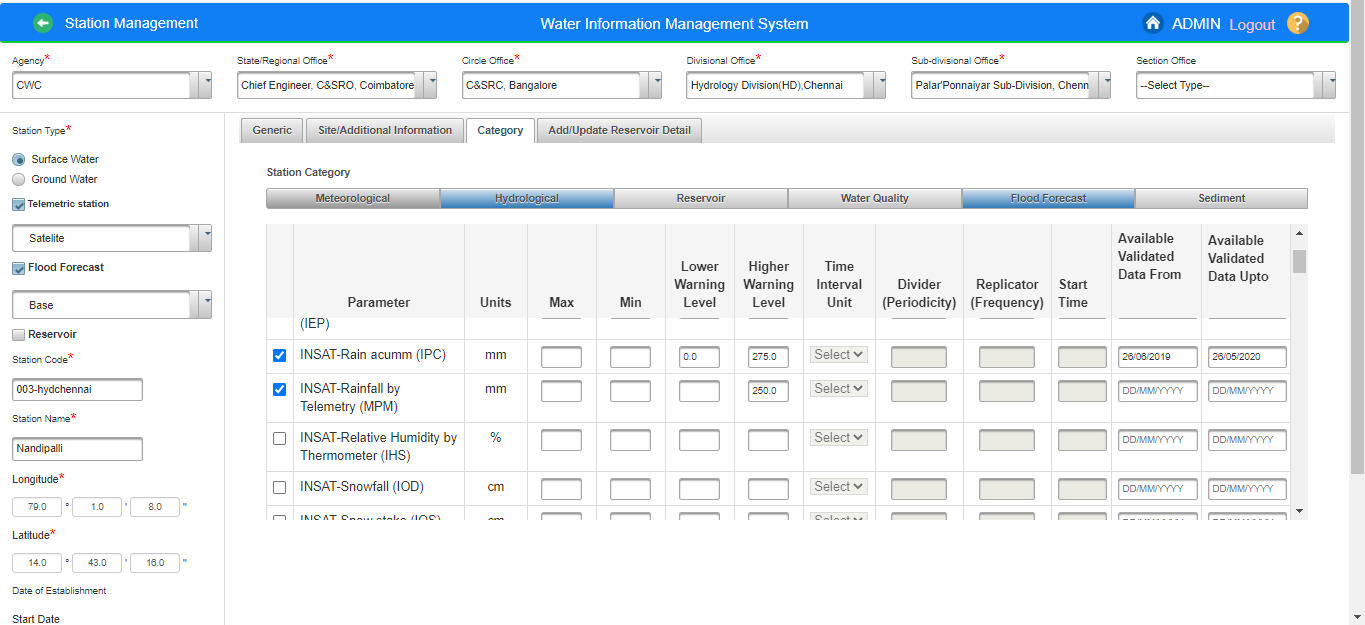 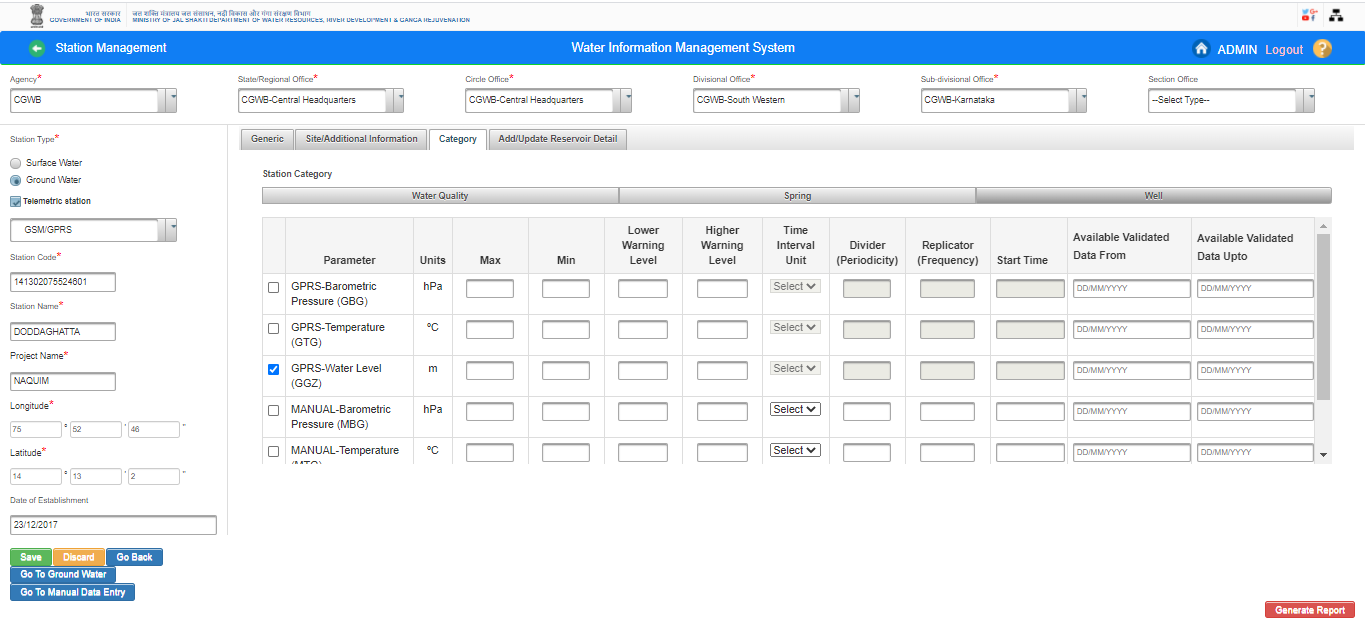 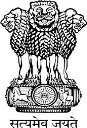 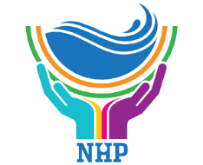 How to configure the sensors on telemetry sites  in WIMS ?         Sensor Hub Configuration (SW /GW)  i) Create Data Logger Configuration  ii) Add Sensor Configuration  iii) Edit Sensor Configuration
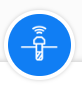 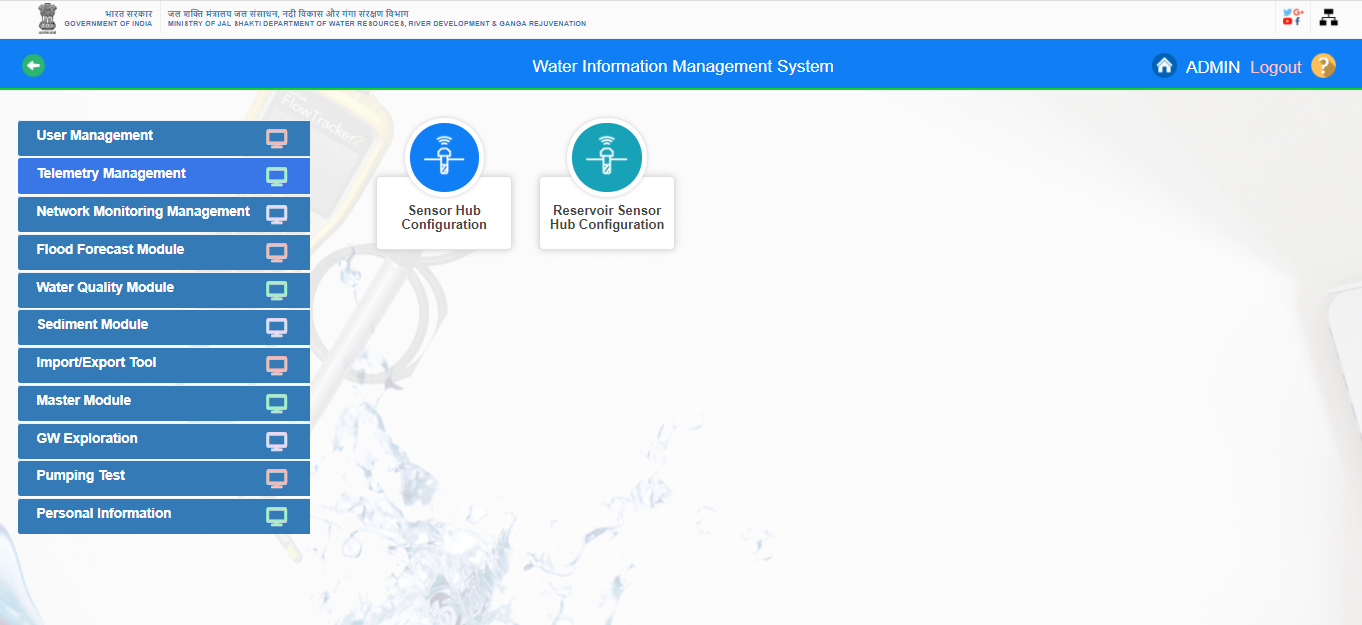 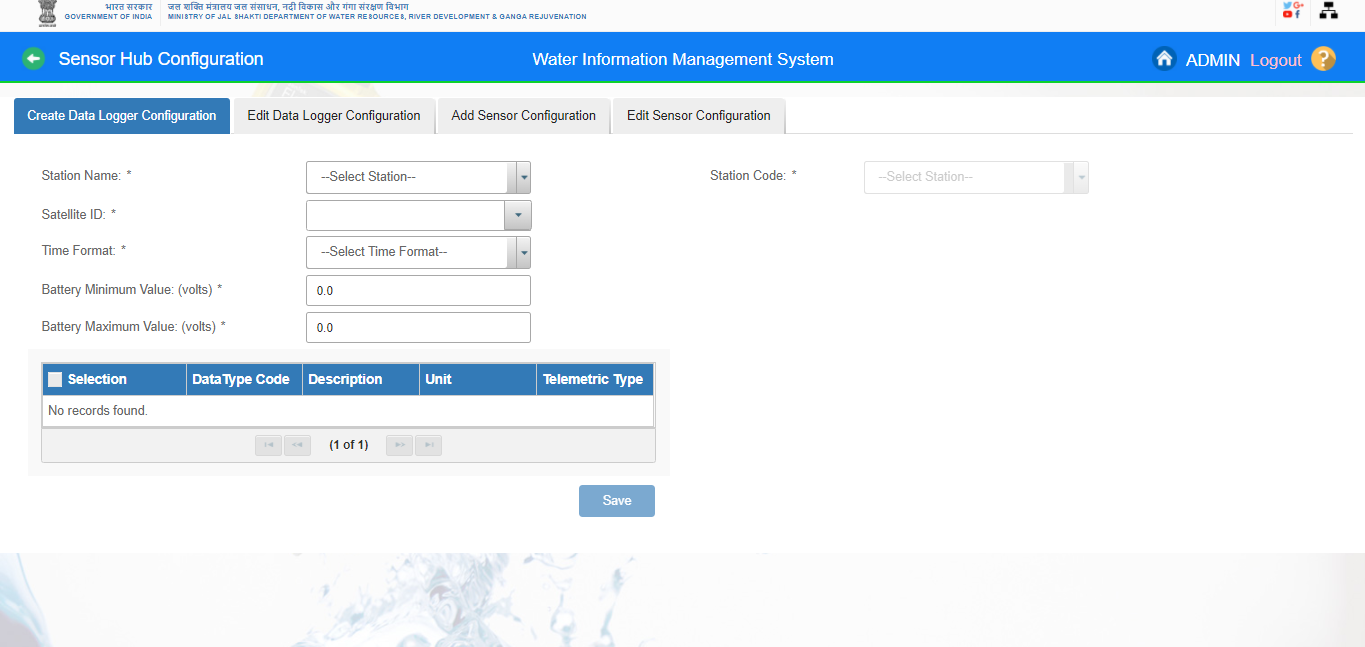 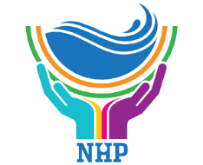 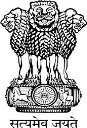 Create Data Logger Configuration
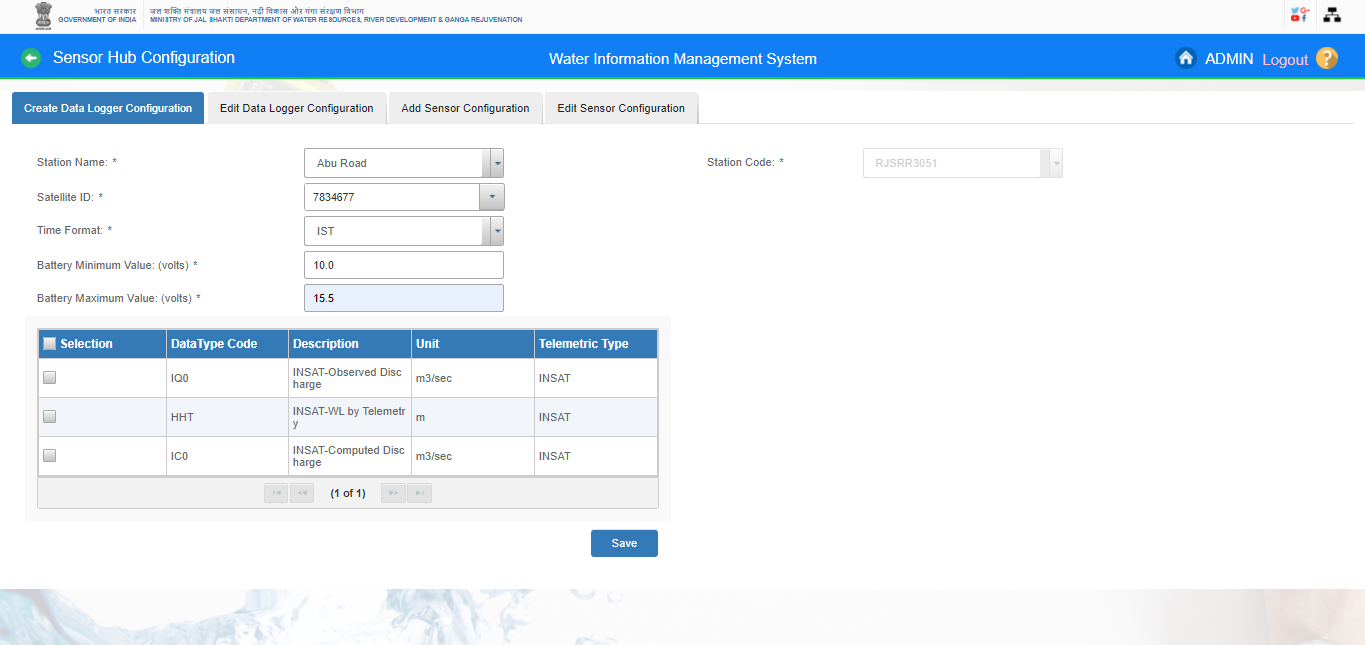 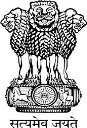 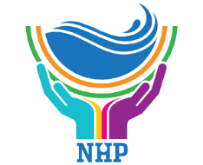 Edit Data Logger Id Configuration
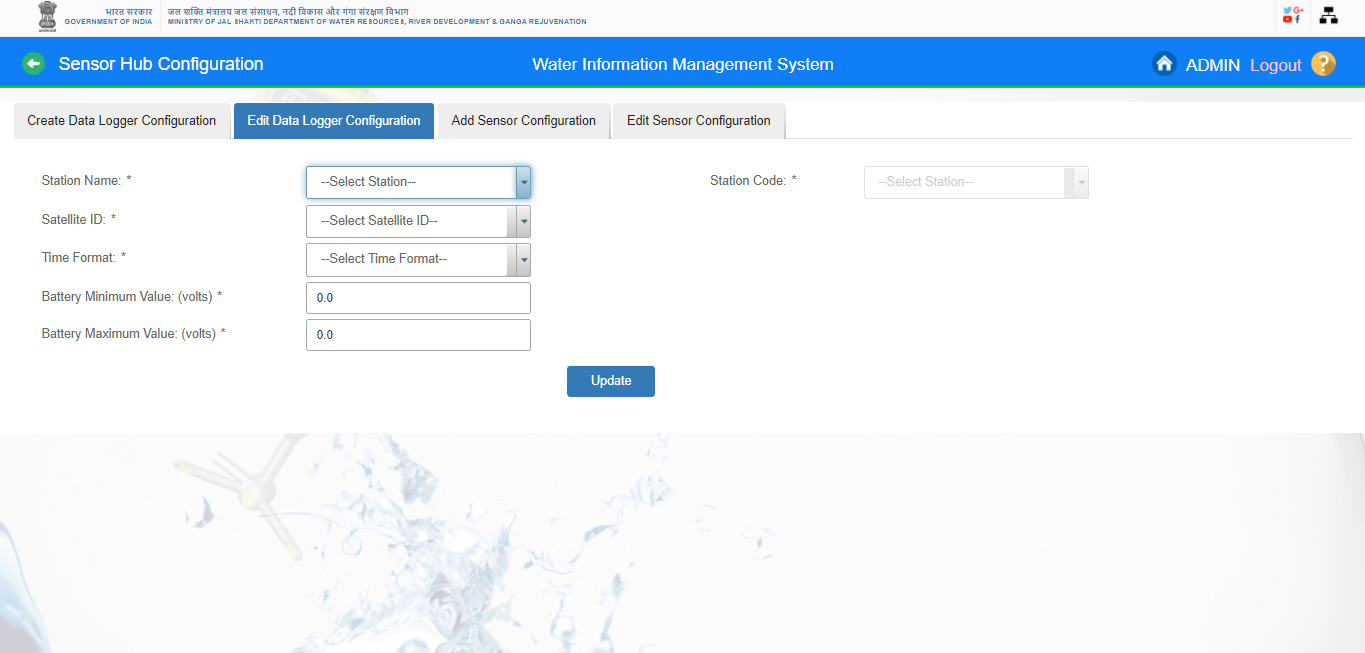 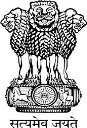 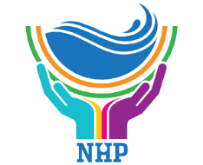 Edit Data Logger ID Configuration
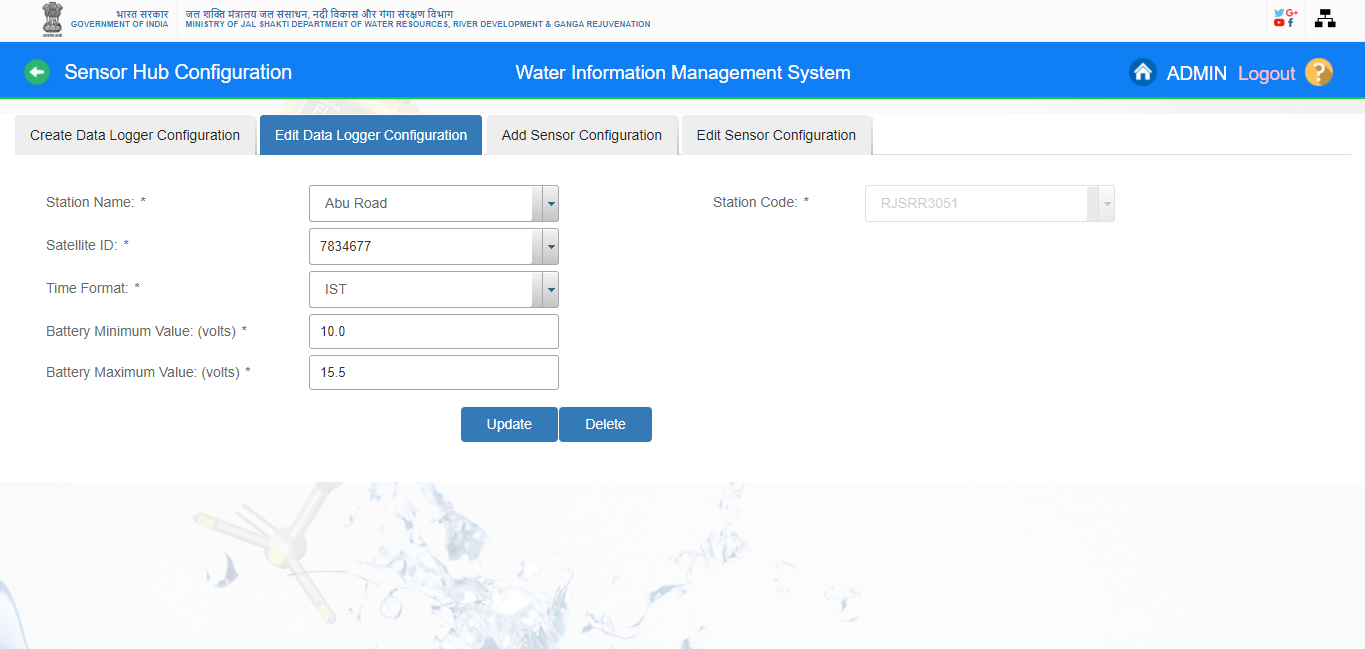 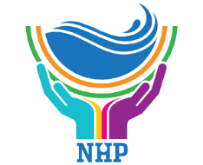 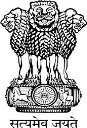 Add Sensor Configuration
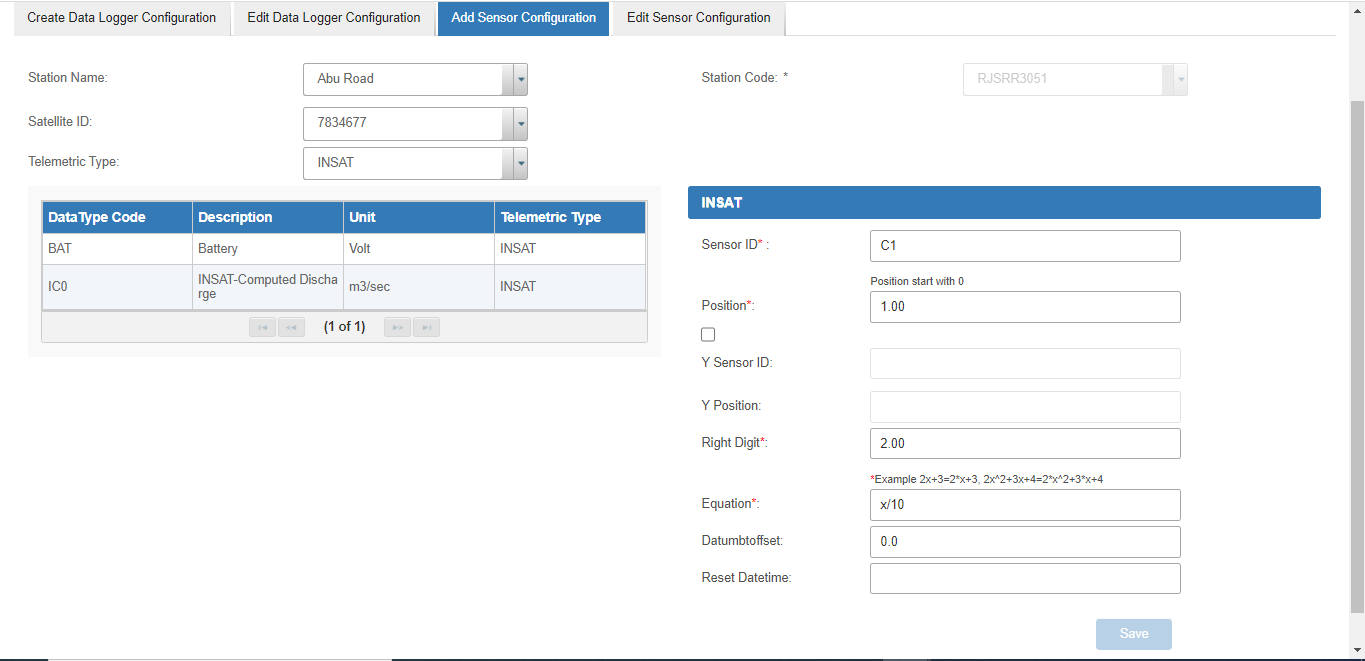 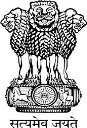 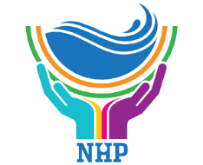 Edit Sensor Configuration
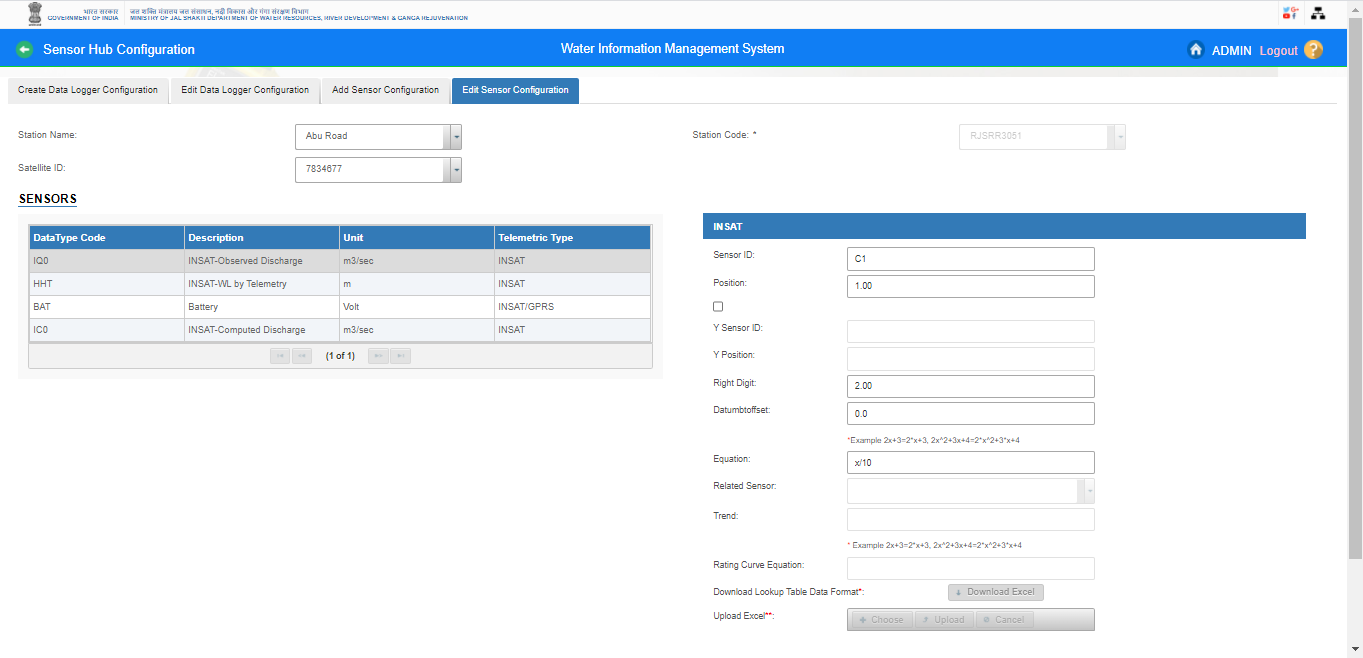 Reservoir Sensor Hub Configuration
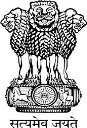 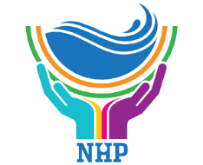 Add /Edit Reservoir Telemetry Station
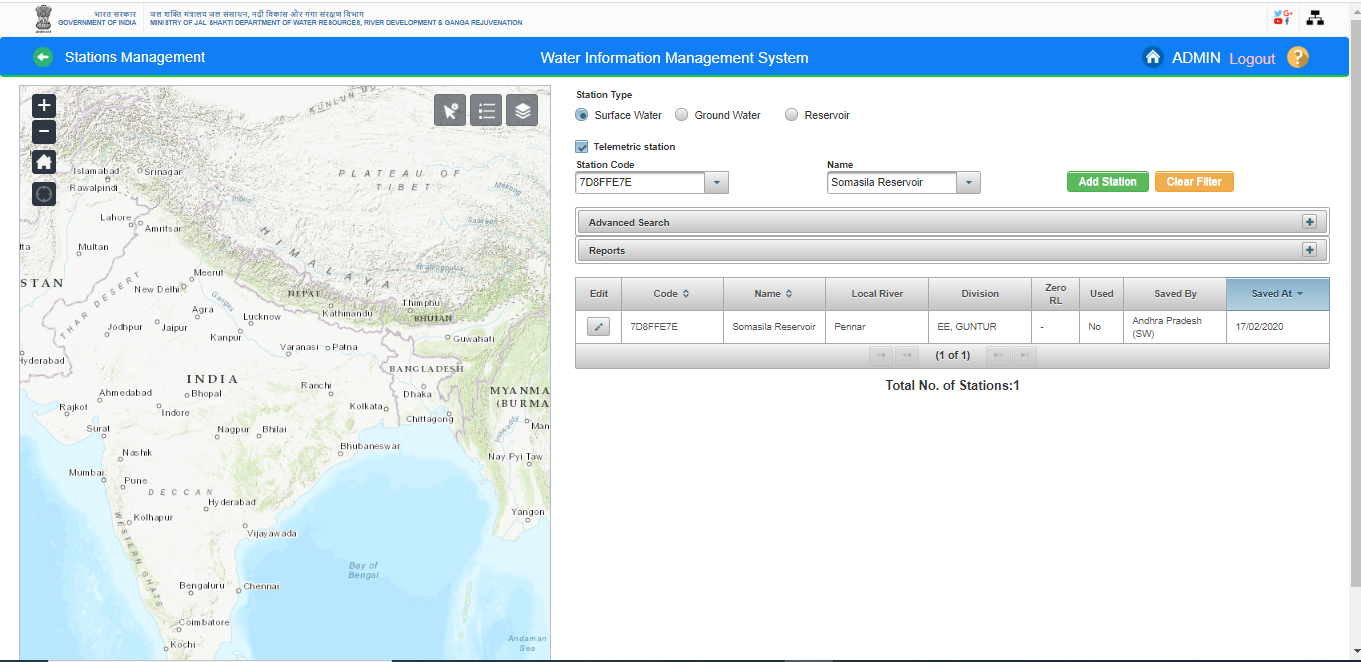 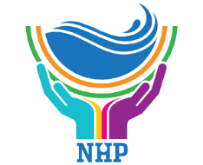 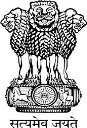 Add /Edit Reservoir Telemetry Station
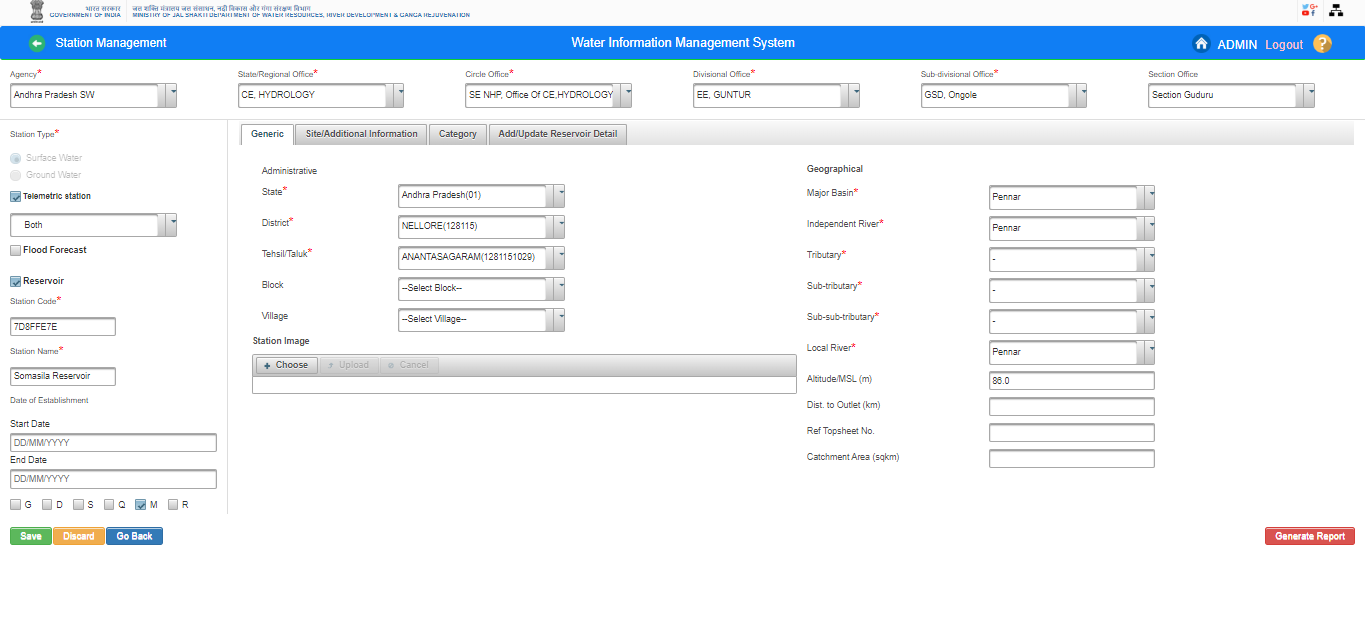 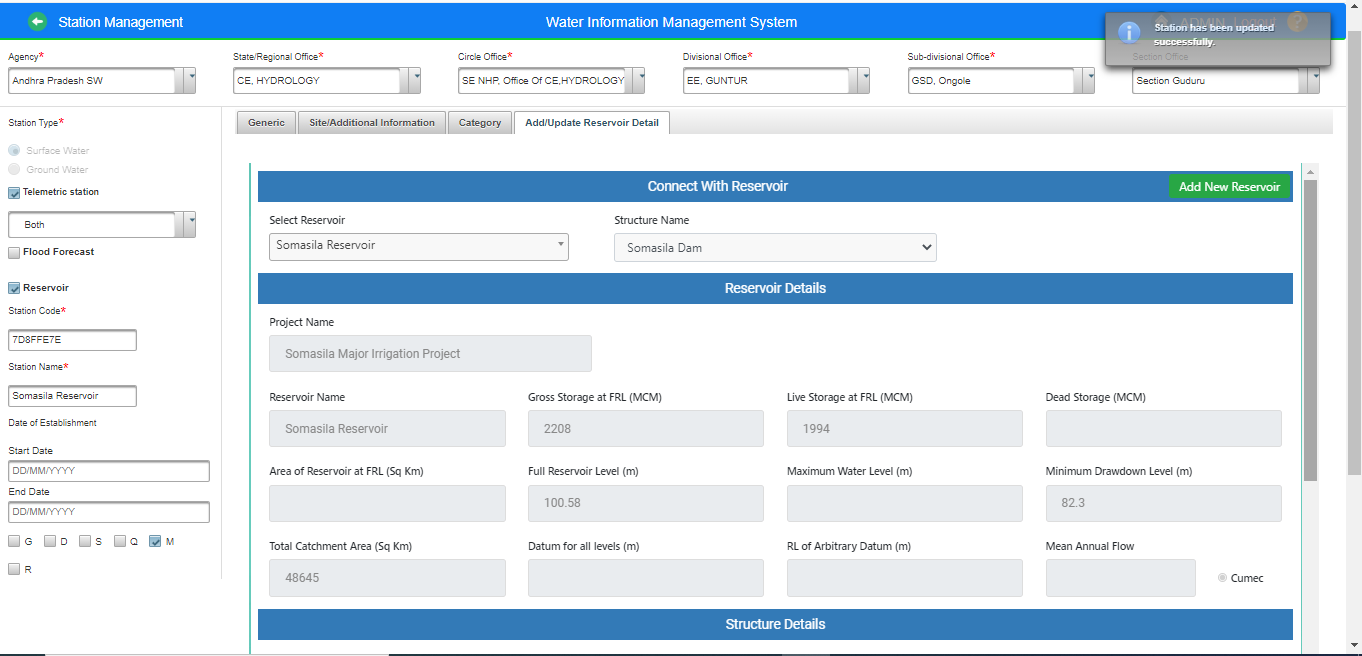 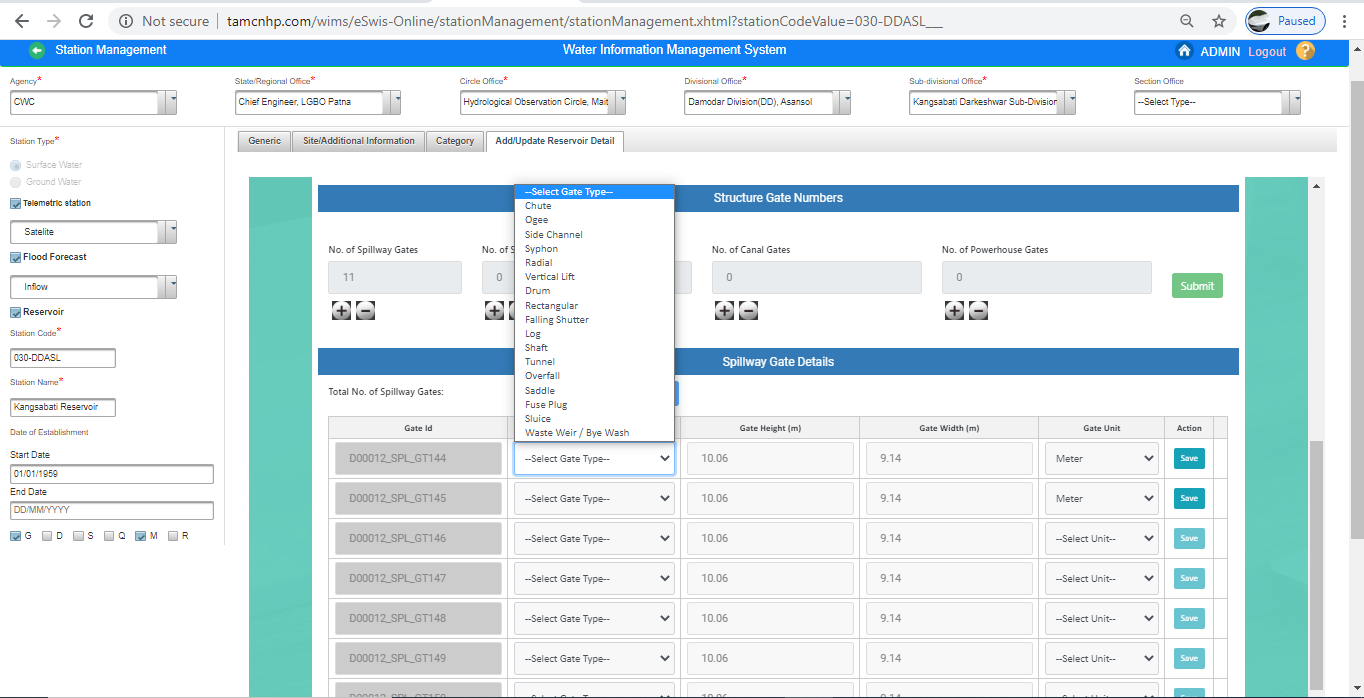 Sensor Mapping
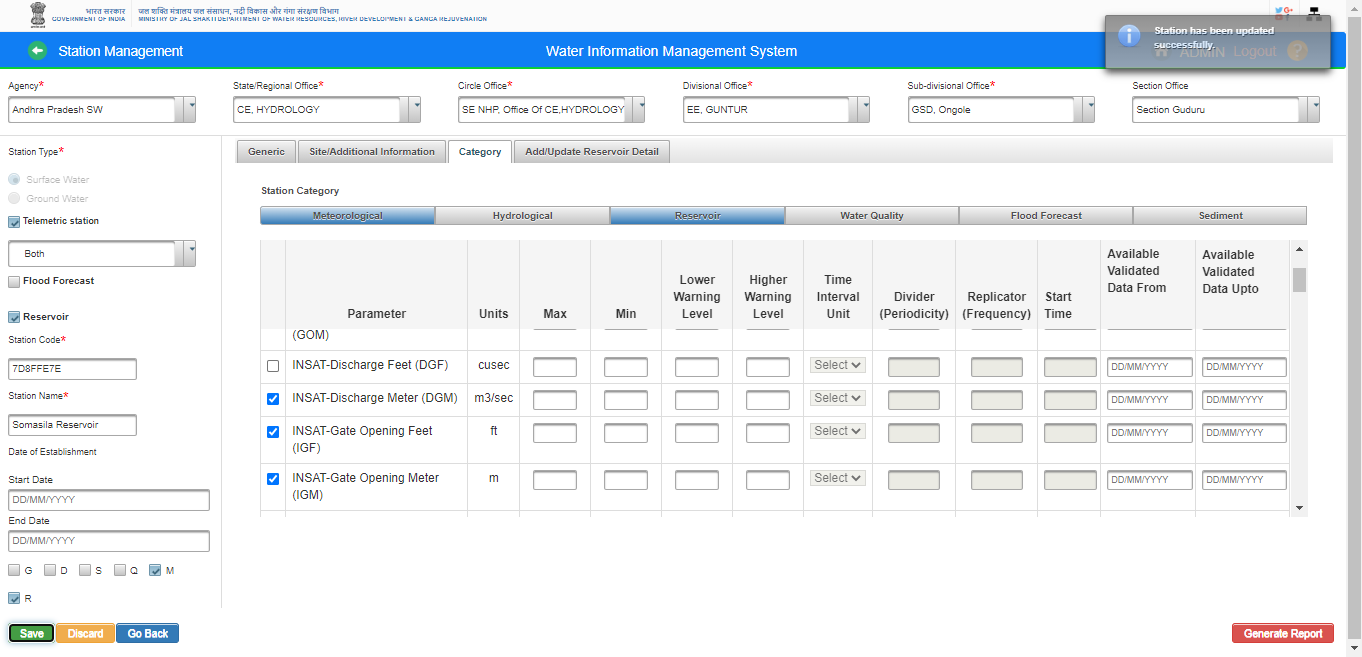 How to configure the sensors  on Reservoir Telemetry Sites in WIMS ?
Create Satellite Id Configuration

Add Gates Configuration 

Edit Gates Configuration
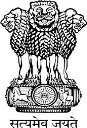 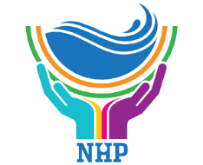 Create Satellite Id Configuration
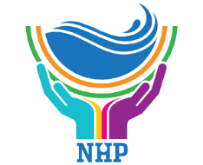 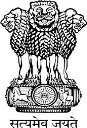 Add Gates Configuration
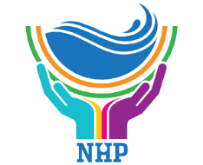 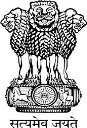 Edit Gates Configuration
Questions and Answers with Feedback
THANK YOU